Computação na Educação Básica:SABERES E VIVÊNCIAS NA BAHIA
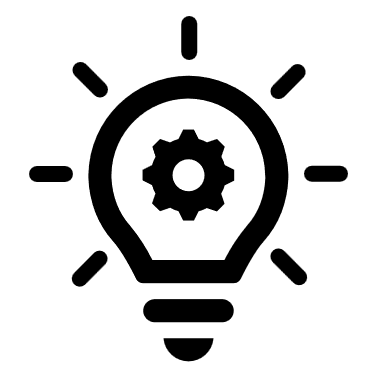 Parecer CNE/CEB nº 2/2022
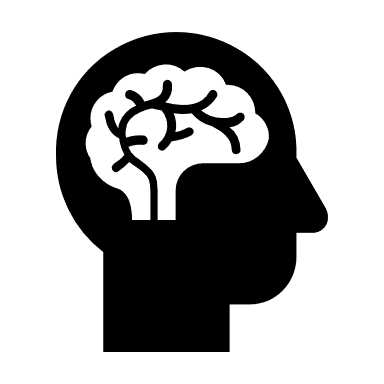 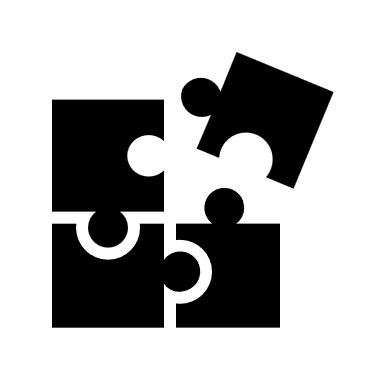 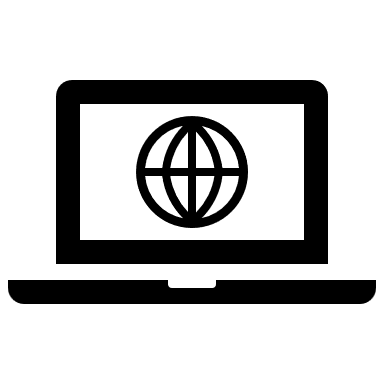 Sem alfabetização digital, não há cidadania plena no século XXI.
Computação é o presente pulsando nas mãos de cada criança com um celular.
Educação digital é soberania nacional.
CONTEXTO HISTÓRICO
Computação está prevista desde a Resolução CNE/CP nº 2/2017.
Debates iniciados nos anos 1970 e 1980 com projetos como EDUCOM e ProInfo.
Computação é hoje competência estruturante e obrigatória.
TRÊS EIXOS DA BNCC
Pensamento Computacional: habilidade de abstrair, modelar, solucionar e automatizar problemas. Resolução de problemas com lógica e algoritmos.
Mundo Digital: conhecimento sobre hardware, software, redes e segurança da informação. Infraestrutura, segurança, funcionamento de sistemas.
Cultura Digital: ética, cidadania digital, uso consciente das mídias e dados. Cidadania, ética e criticidade no uso de tecnologias.
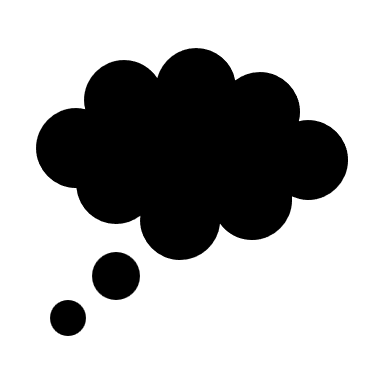 Não se trata apenas de aprender a programar, mas de formar cidadãos críticos e conscientes na era digital.
FORMAÇÃO DOCENTE
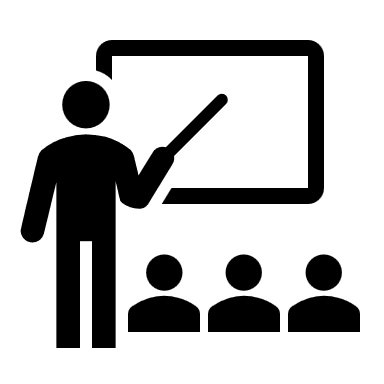 Menos de 10% dos cursos de Computação são licenciaturas.
Necessidade urgente de formação inicial e continuada.
Políticas públicas devem incluir complementação pedagógica para bacharéis.
EQUIDADE E ACESSO
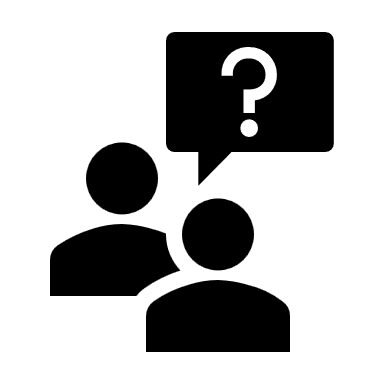 Risco de EXCLUSÃO DIGITAL se não houver infraestrutura adequada.
Lei 14.172/2021 prevê R$ 3 bilhões para conectividade nas escolas.
Computação deve ser direito universal, não privilégio.
Computação como Direito Educacional
Alinha-se à CF/88 (art. 205) e à LDB (arts. 2º, 22, 32 e 35).
• Pleno desenvolvimento do educando;• Exercício da cidadania;• Qualificação para o trabalho.
Contribui para o pleno desenvolvimento do educando.
Faz parte da formação básica comum.
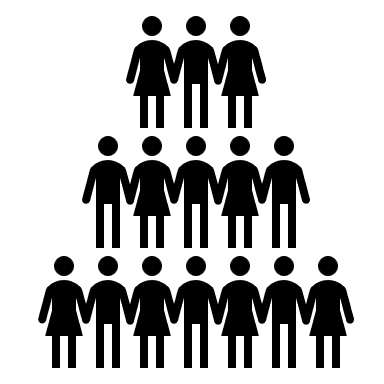 Interdisciplinaridade com Base Sólida
Computação deve ser integrada, mas com base disciplinar própria.
Apoia e complementa Matemática, Ciências, Artes e outras áreas.
É componente transversal e estruturante.
CIDADANIA DIGITAL E O MUNDO DO TRABALHO
IA, IoT e algoritmos moldam a realidade atual.
A Escola deve formar criadores, não só consumidores.



Soberania informacional é estratégica para o país.
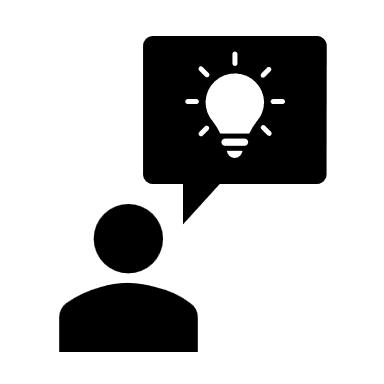 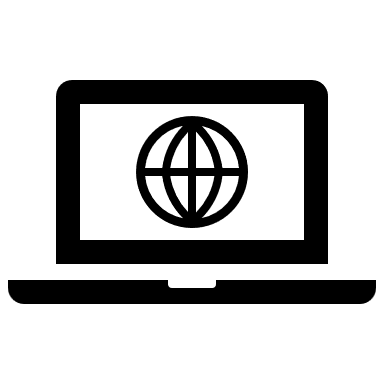 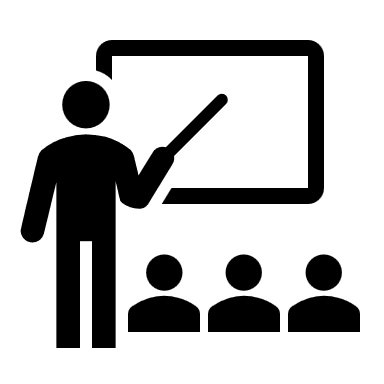 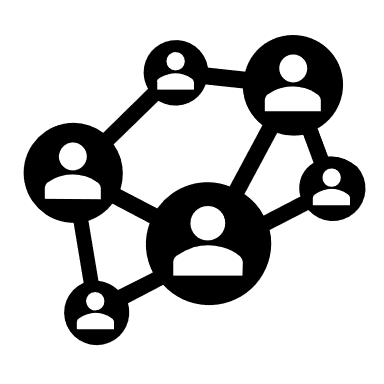 OBRIGADO!
ROBERTO GONDIM PIRES - PRESIDENTE DO CEE-BA
CONSELHO.BAHIA@EDUCACAO.BA.GOV.BR